3GPP Excellence Award 2020
Guess who?
RAN5 veteran!
Been involved in all aspects of RAN5 – Leadership Team, RF Group, SIG Group, Spec Rapporteur, Work Item Rapporteur!
Always helped and guided RAN5 delegates!
Man behind all RAN5 automated tools!
Stoyan Baev!
Stoyan has provided the technical leadership of the varied and complex area of conformance testing as one of the lead delegates in RAN5 since 2008. He has been solely responsible for the development of conformance test solution for many critical features in Release 10 to Release 15 covering 5GS, E-UTRA, IMS, MCPTT and MCImp.
“Thank you for your outstanding contributions to RAN5 as Rapporteur and Editor in the areas of 5GS and Mission Critical Services in 2020. Your dedication, commitment and exemplary support for all aspects of RAN5 activities deserve this recognition.Also thank you for carrying your knowledge and technical expertise into GCF where mapping of test development with market requirements has significantly benefitted the wider device related industry.
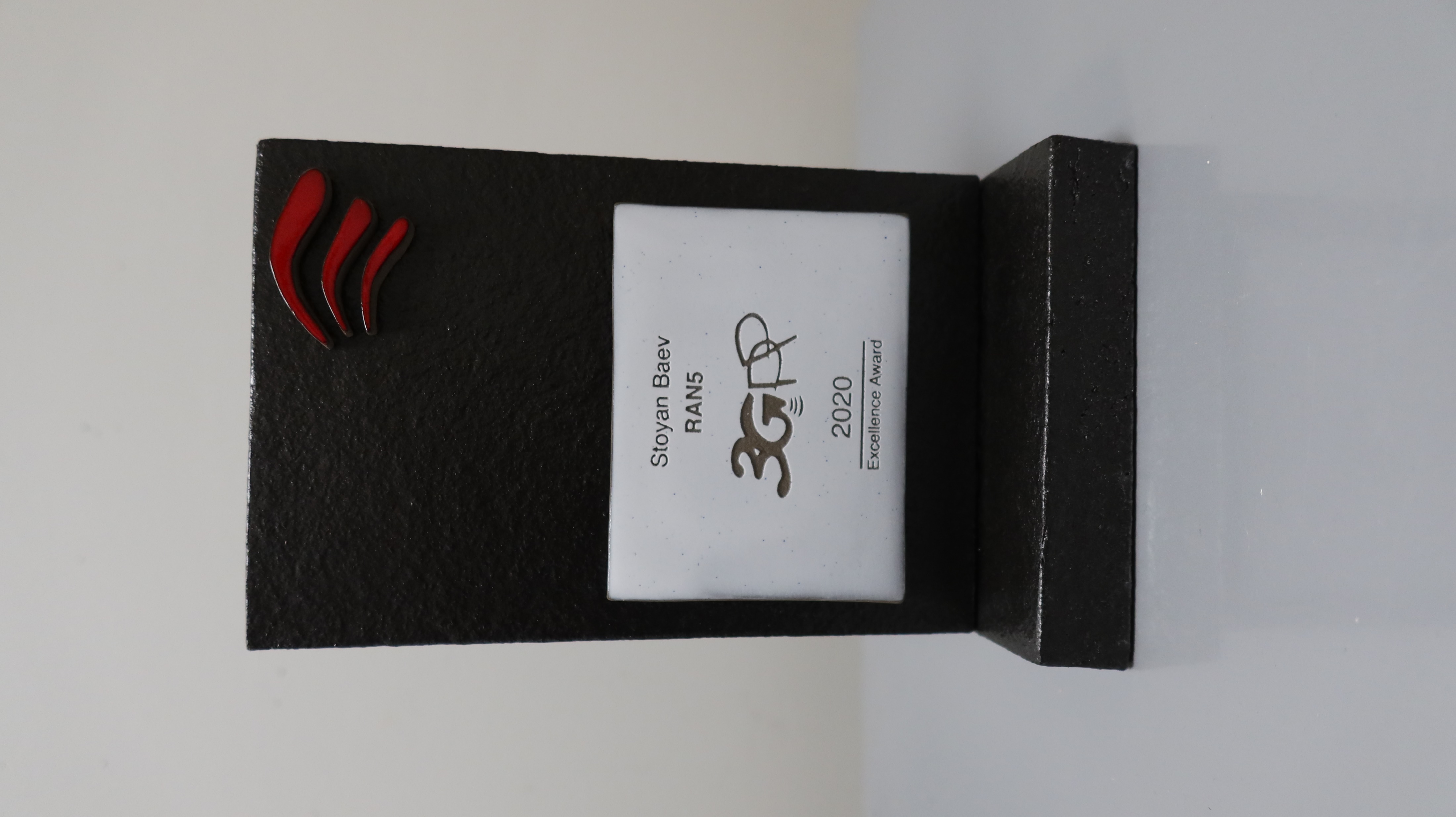